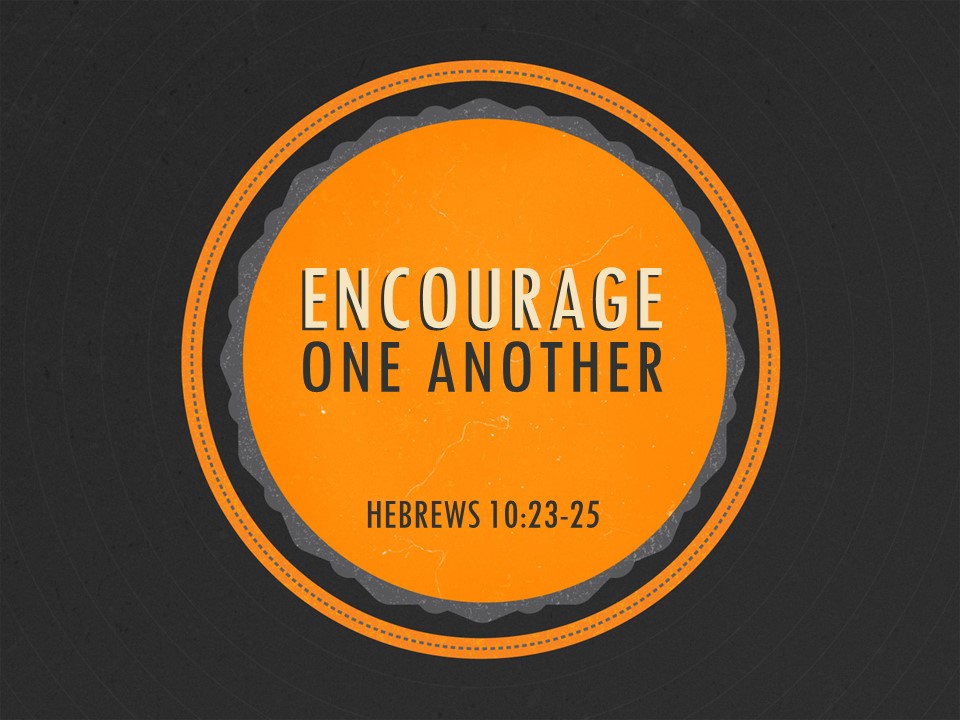 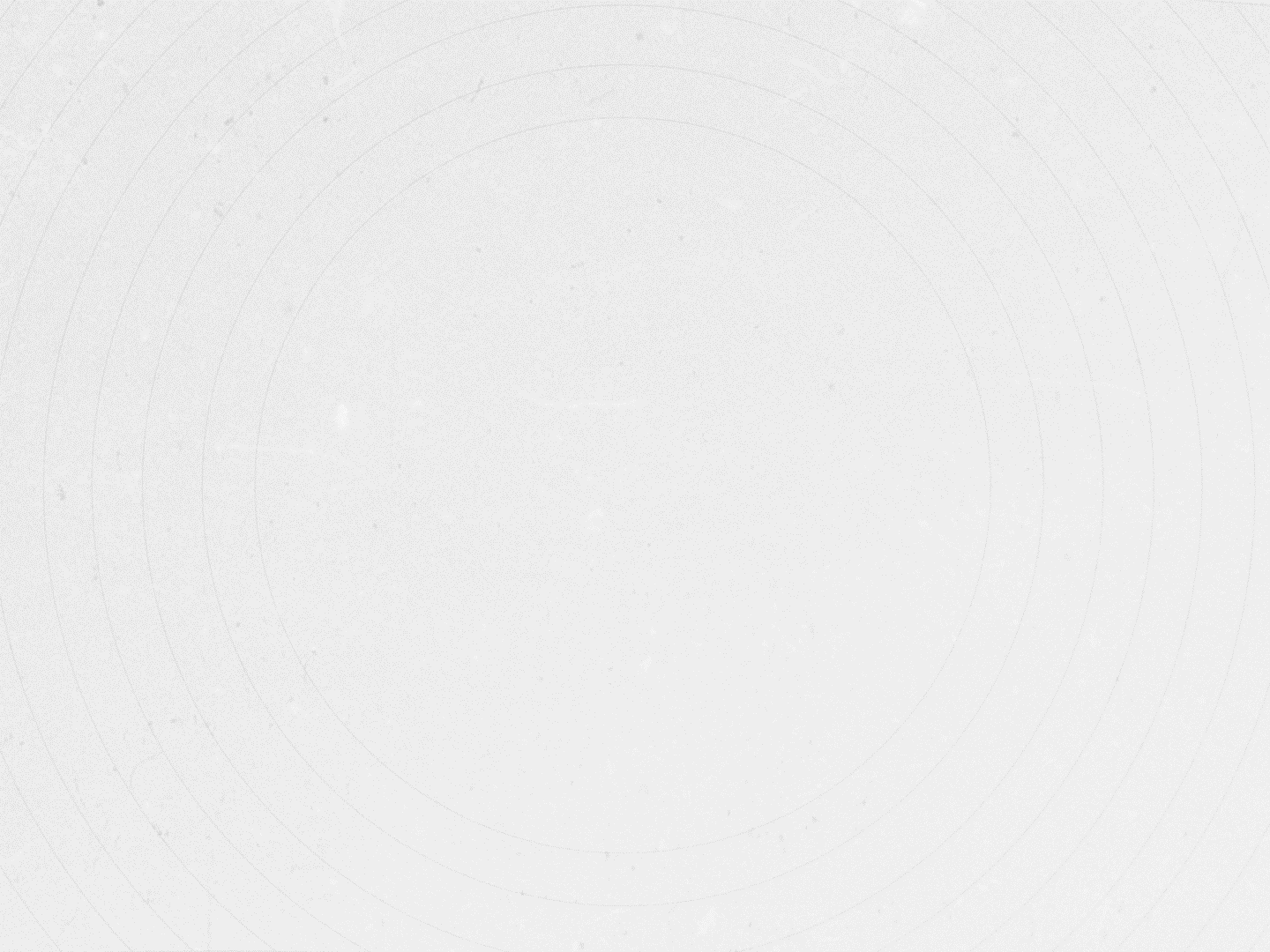 Hebrews 10:23

23 Let us hold fast the confession of our hope without wavering
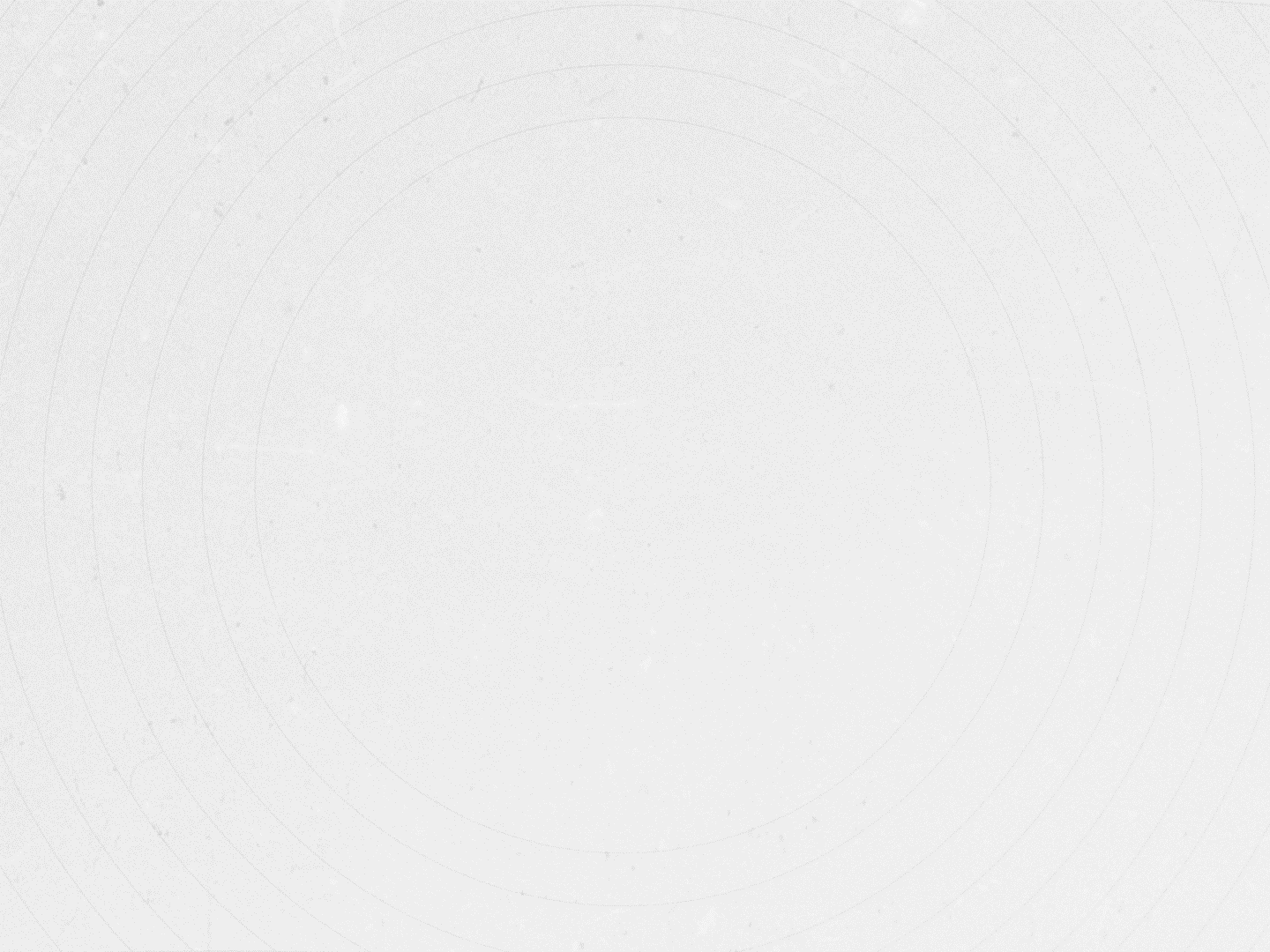 Hebrews 10:23

23 Let us hold fast the confession of our hope without wavering
, for he who promised is faithful.
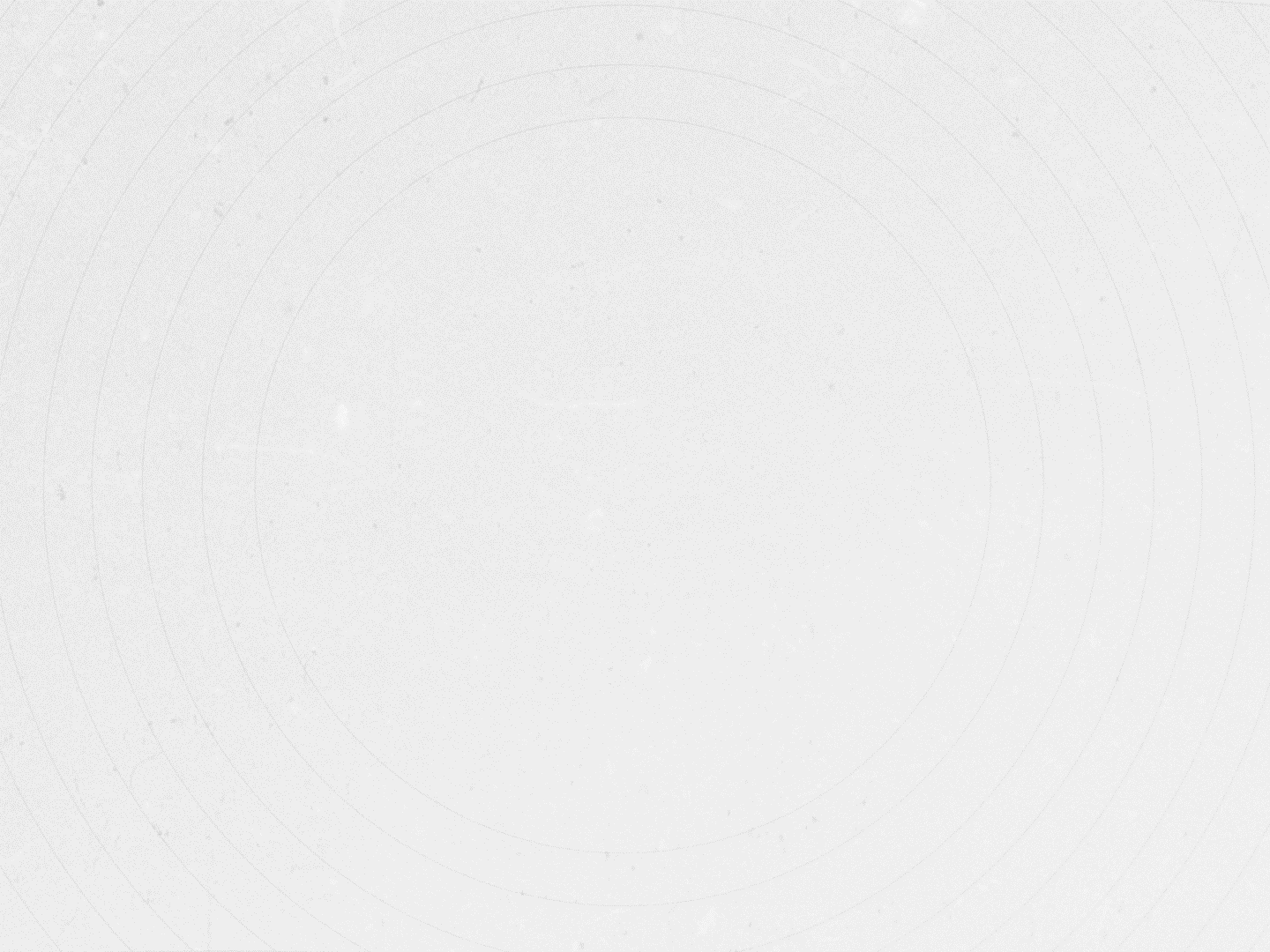 Hebrews 10:23-24

23 Let us hold fast the confession of our hope without wavering, for he who promised is faithful.
24 And let us consider how to stir up one another to love and good works,
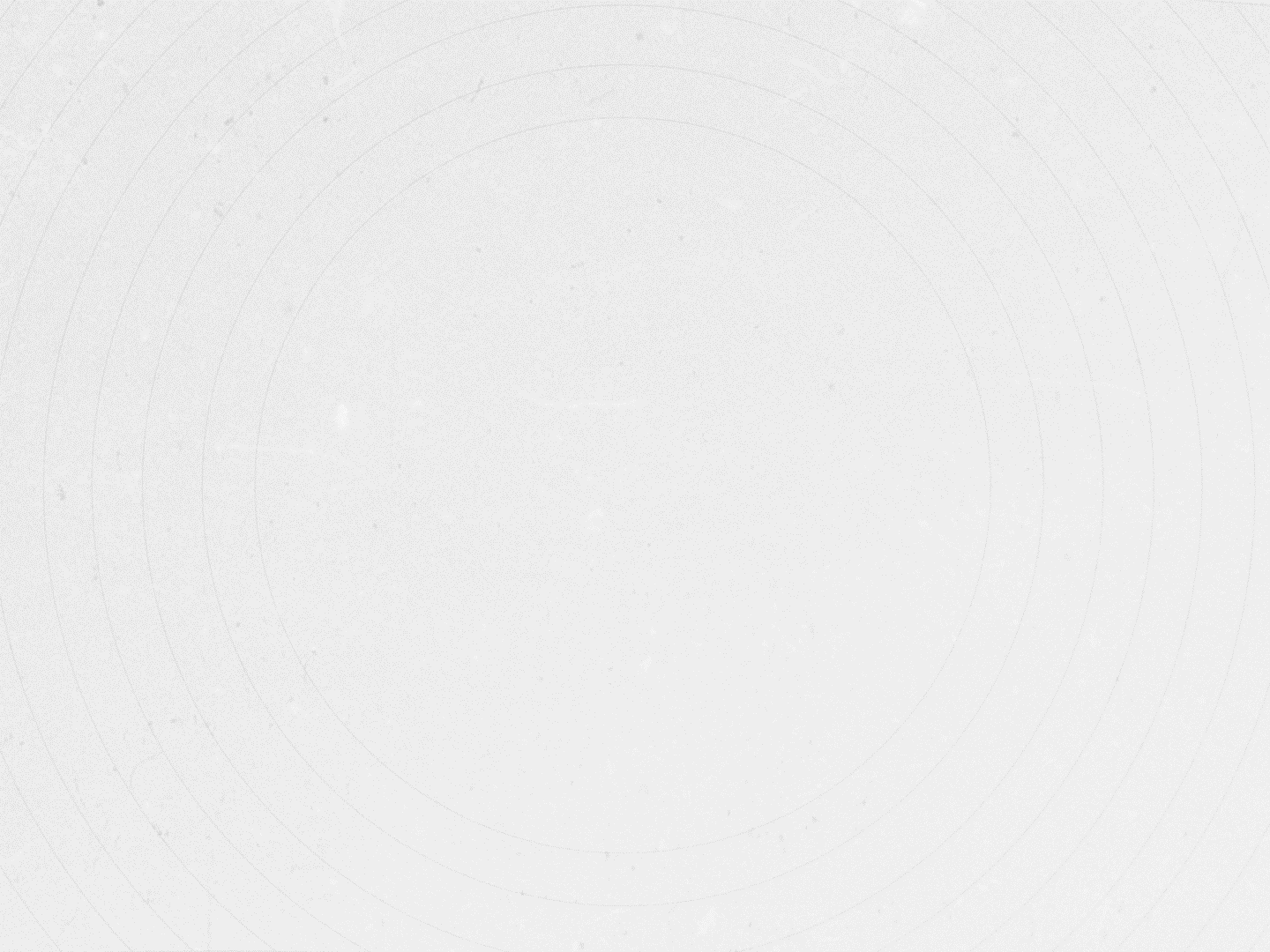 Hebrews 10:23-25

23 Let us hold fast the confession of our hope without wavering, for he who promised is faithful.
24 And let us consider how to stir up one another to love and good works, 25 not neglecting to meet together, as is the habit of some, but encouraging one another, and all the more as you see the Day drawing near.
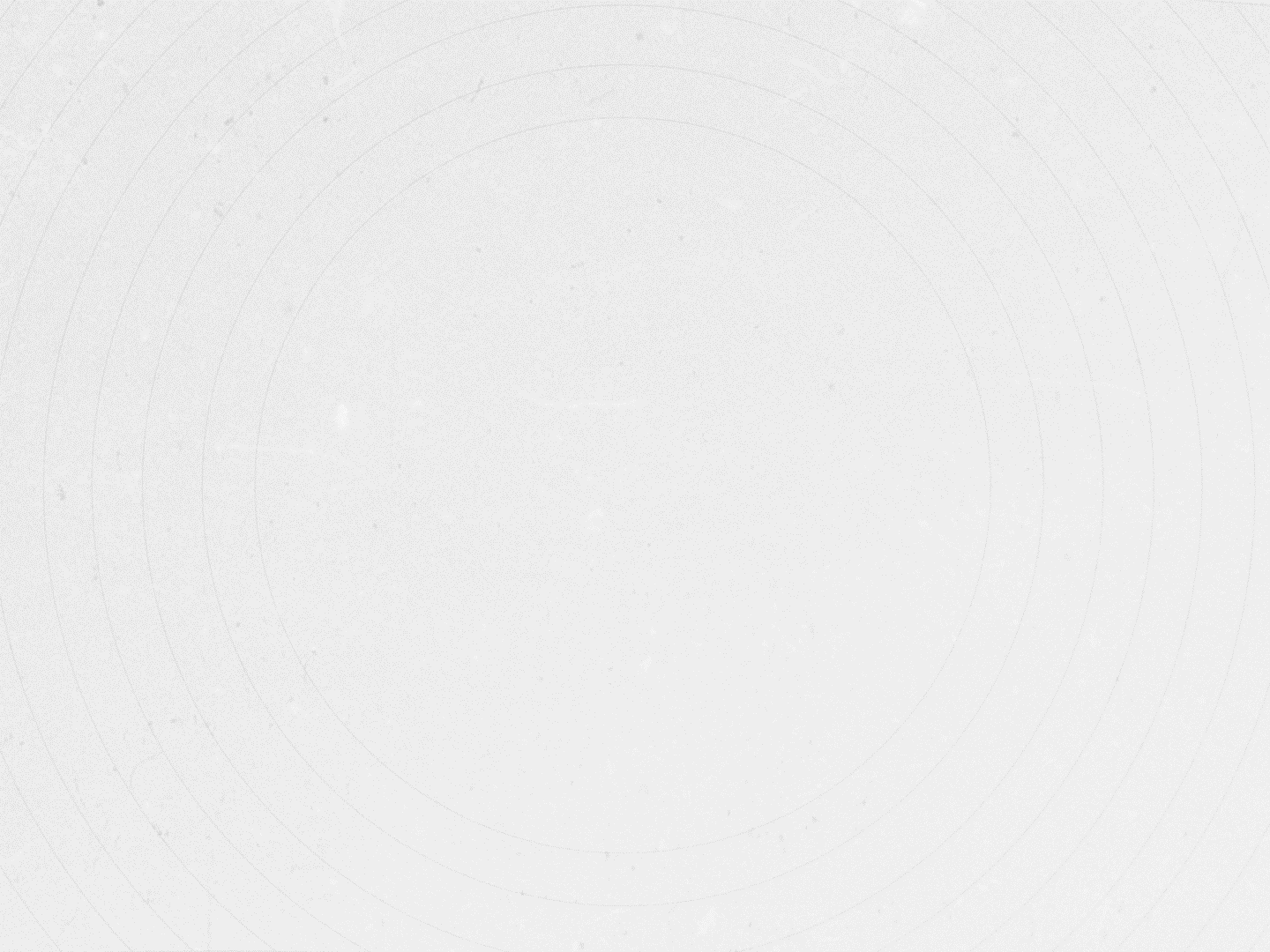 1 Samuel 23:15-17

15 David saw that Saul had come out to seek his life. David was in the wilderness of Ziph at Horesh. 16 And Jonathan, Saul's son, rose and went to David at Horesh, and strengthened his hand in God. 17 And he said to him, “Do not fear, for the hand of Saul my father shall not find you. You shall be king over Israel, and I shall be next to you.
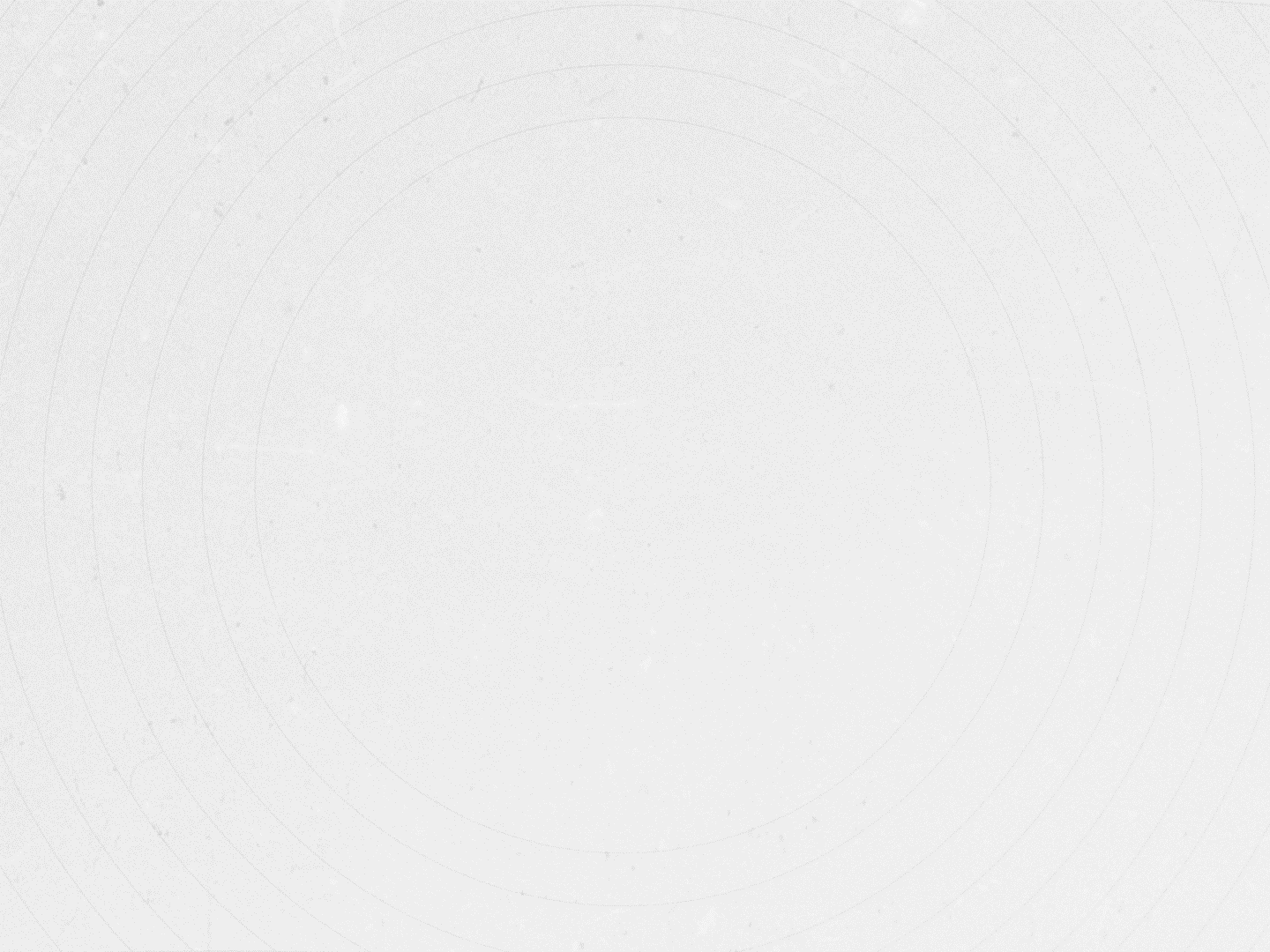 Acts 4:36

36 Thus Joseph, who was also called by the apostles Barnabas (which means son of encouragement)
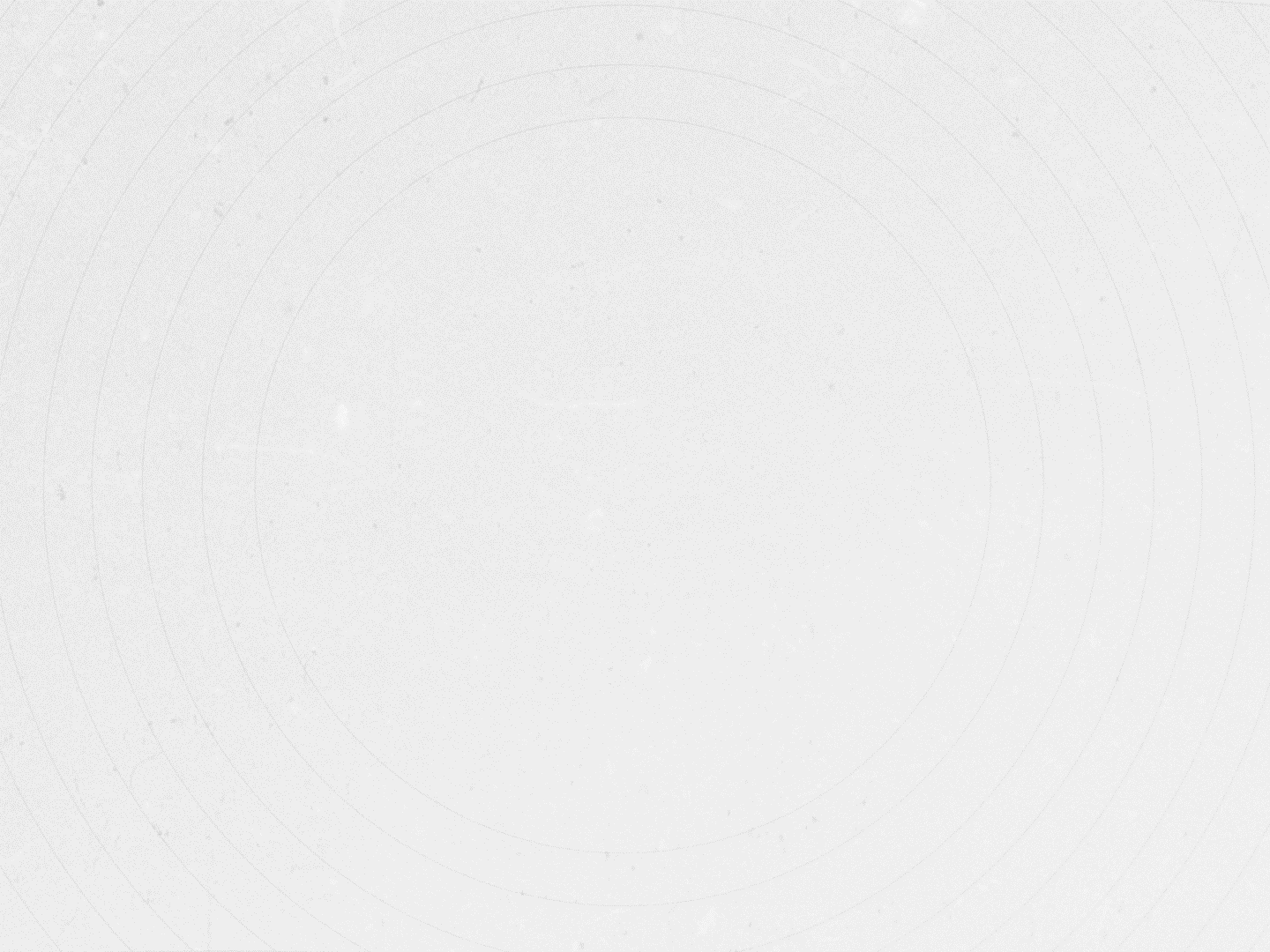 Acts 9:26-28

26 And when he had come to Jerusalem, he attempted to join the disciples. And they were all afraid of him, for they did not believe that he was a disciple. 27 But Barnabas took him and brought him to the apostles and declared to them how on the road he had seen the Lord, who spoke to him, and how at Damascus he had preached boldly in the name of Jesus. 28 So he went in and out among them at Jerusalem, preaching boldly in the name of the Lord.
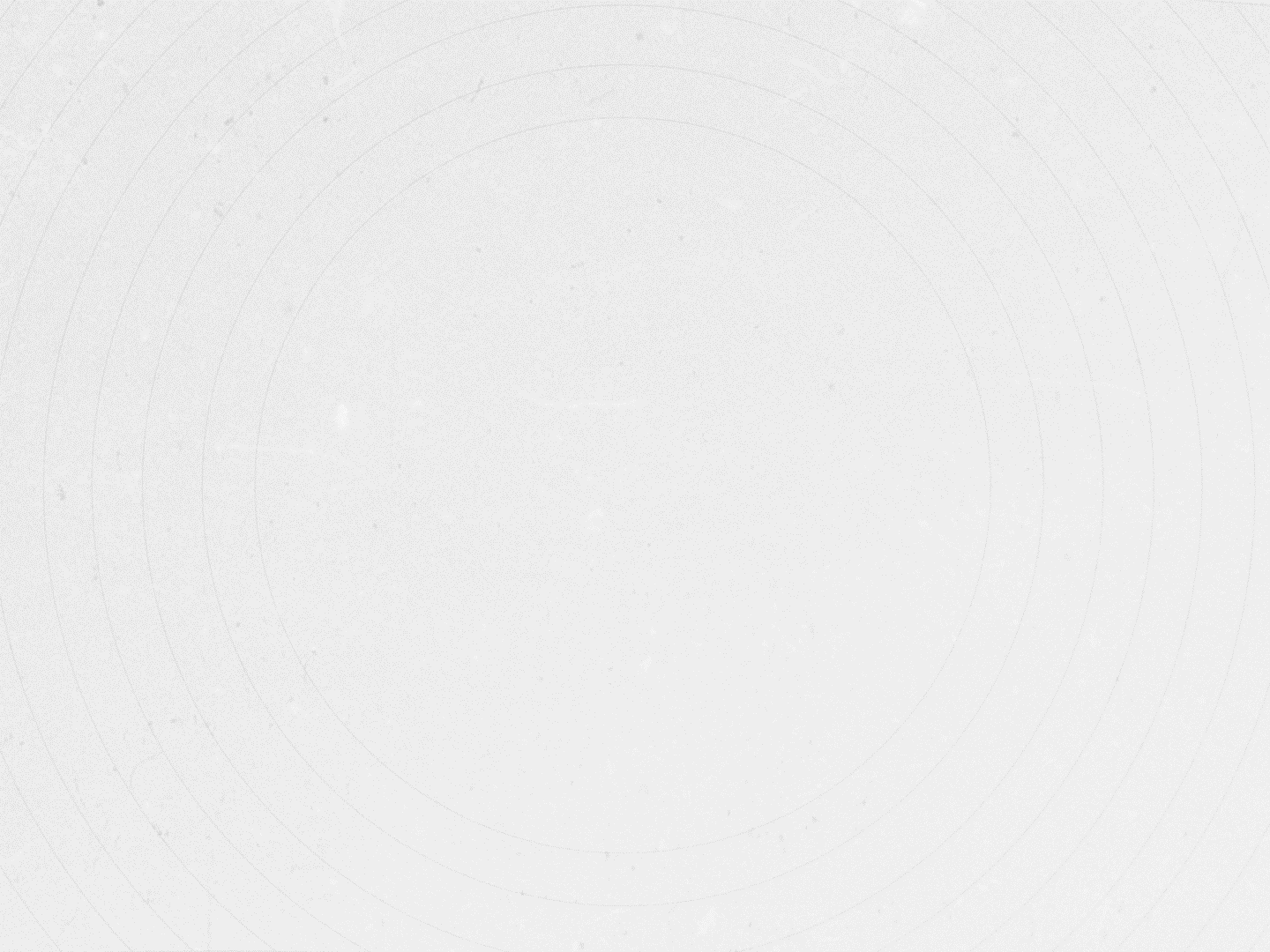 Acts 11:23-24

23 When he came and saw the grace of God, he was glad, and he exhorted them all to remain faithful to the Lord with steadfast purpose, 24 for he was a good man, full of the Holy Spirit and of faith. And a great many people were added to the Lord.
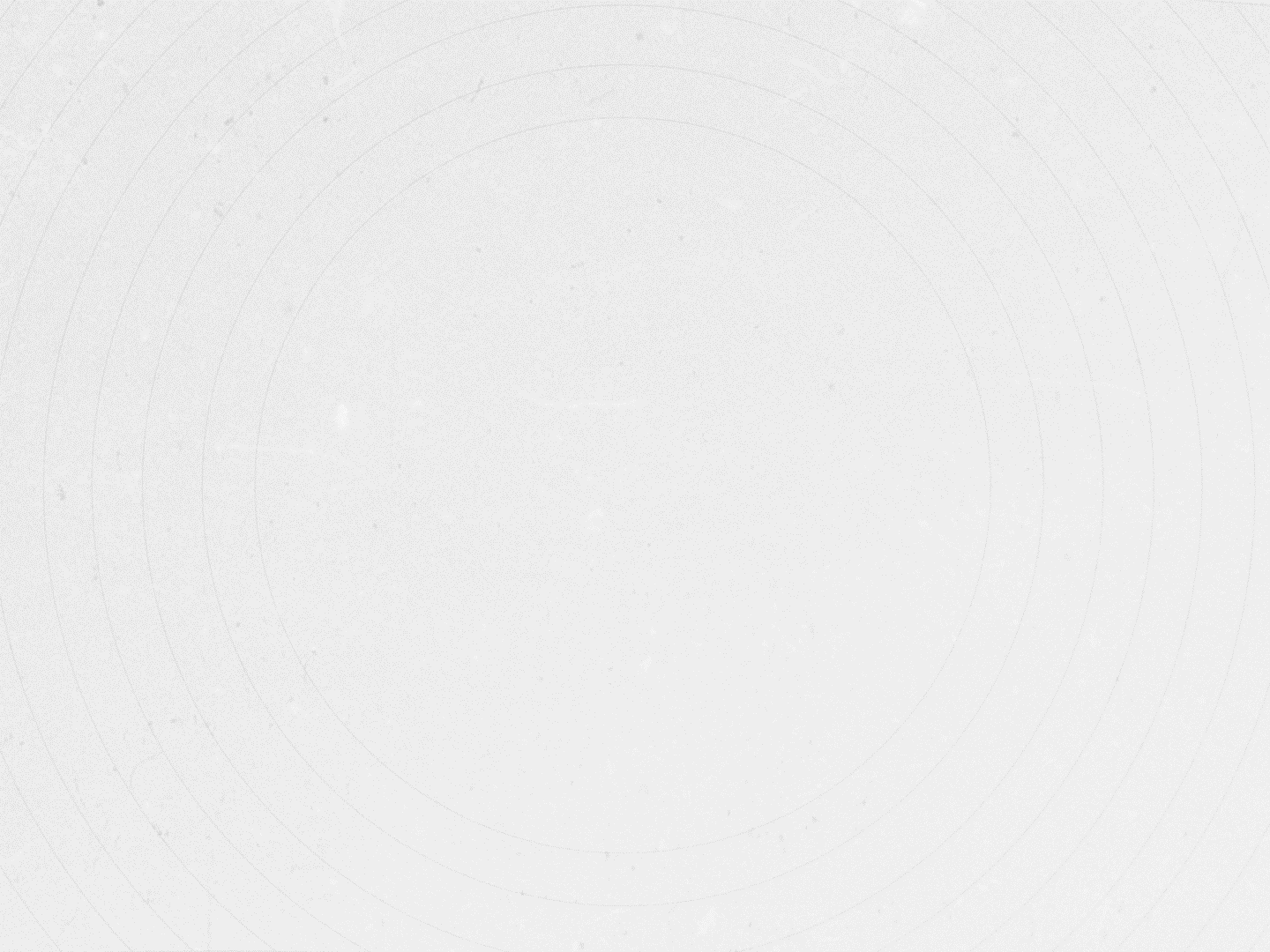 The young

The elderly

Parents

Grandparents

Graduates 

Elders 












Deacons

Husbands

Wives

Single Christians

Young couples

Etc…
We can all be encouraged
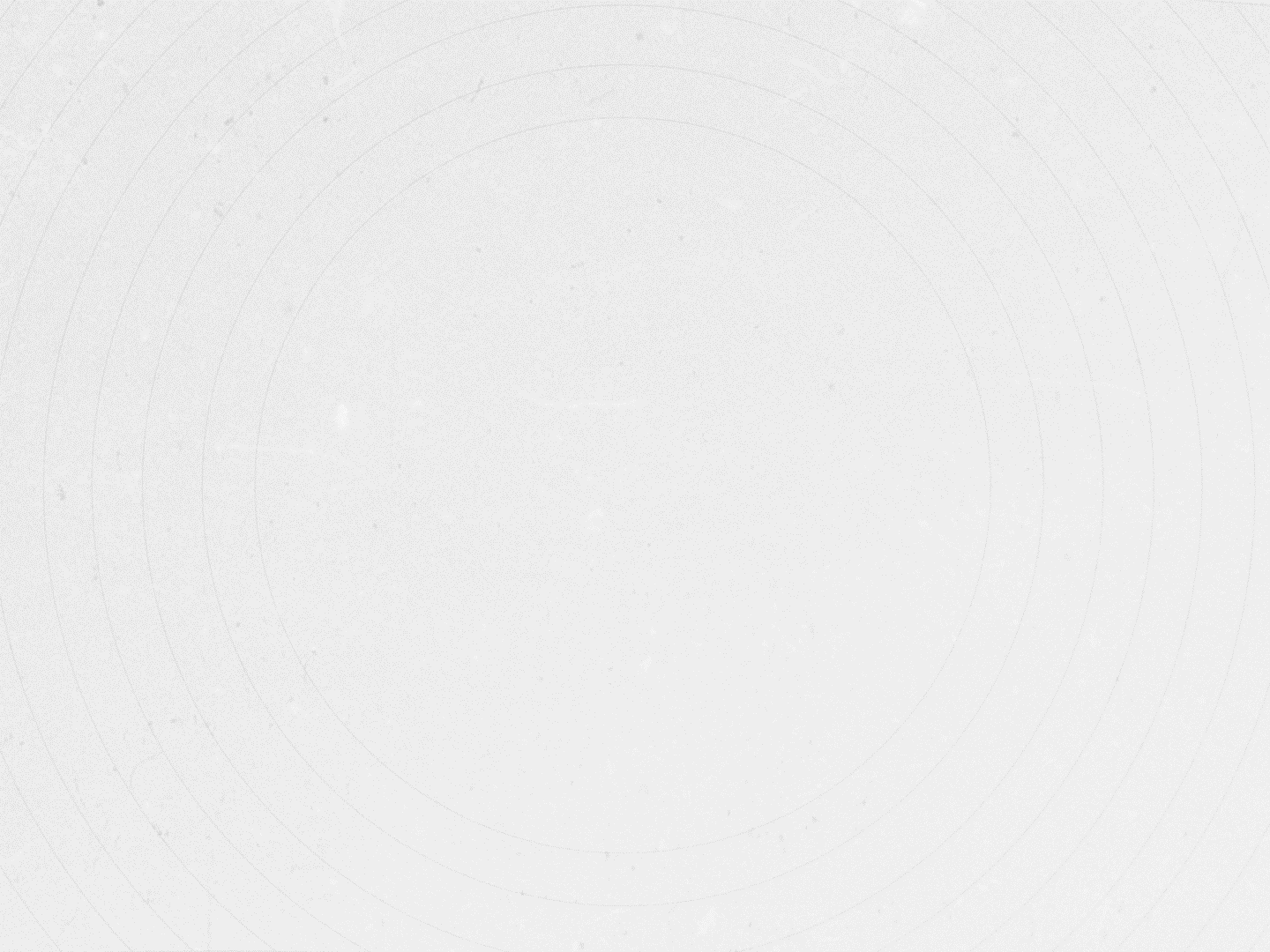 Hebrews 10:23-25

…but encouraging one another, and all the more as you see the Day drawing near.
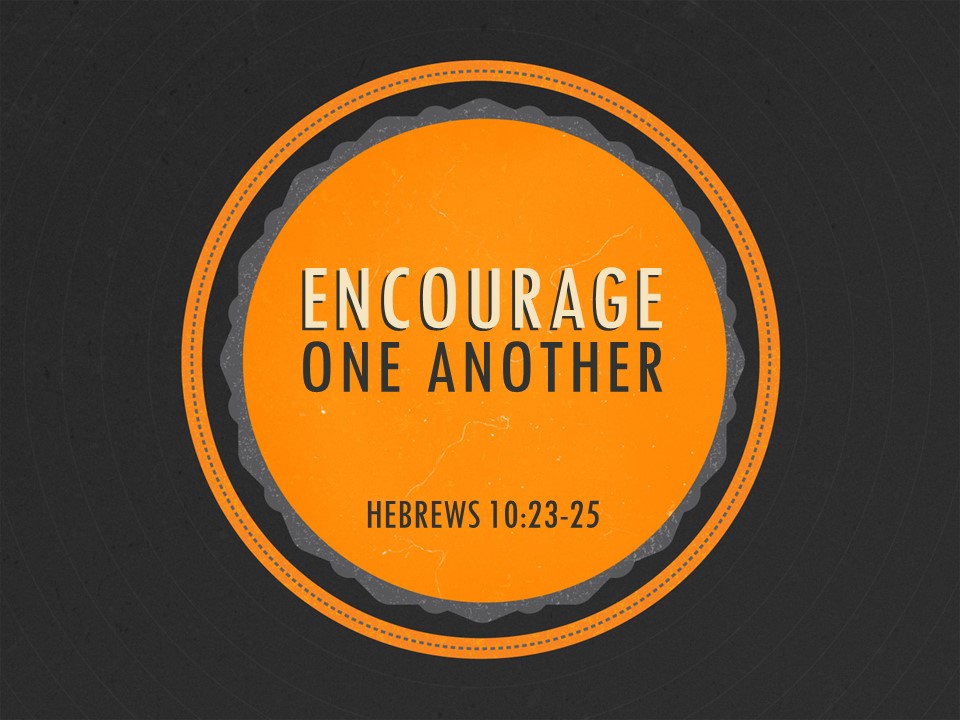